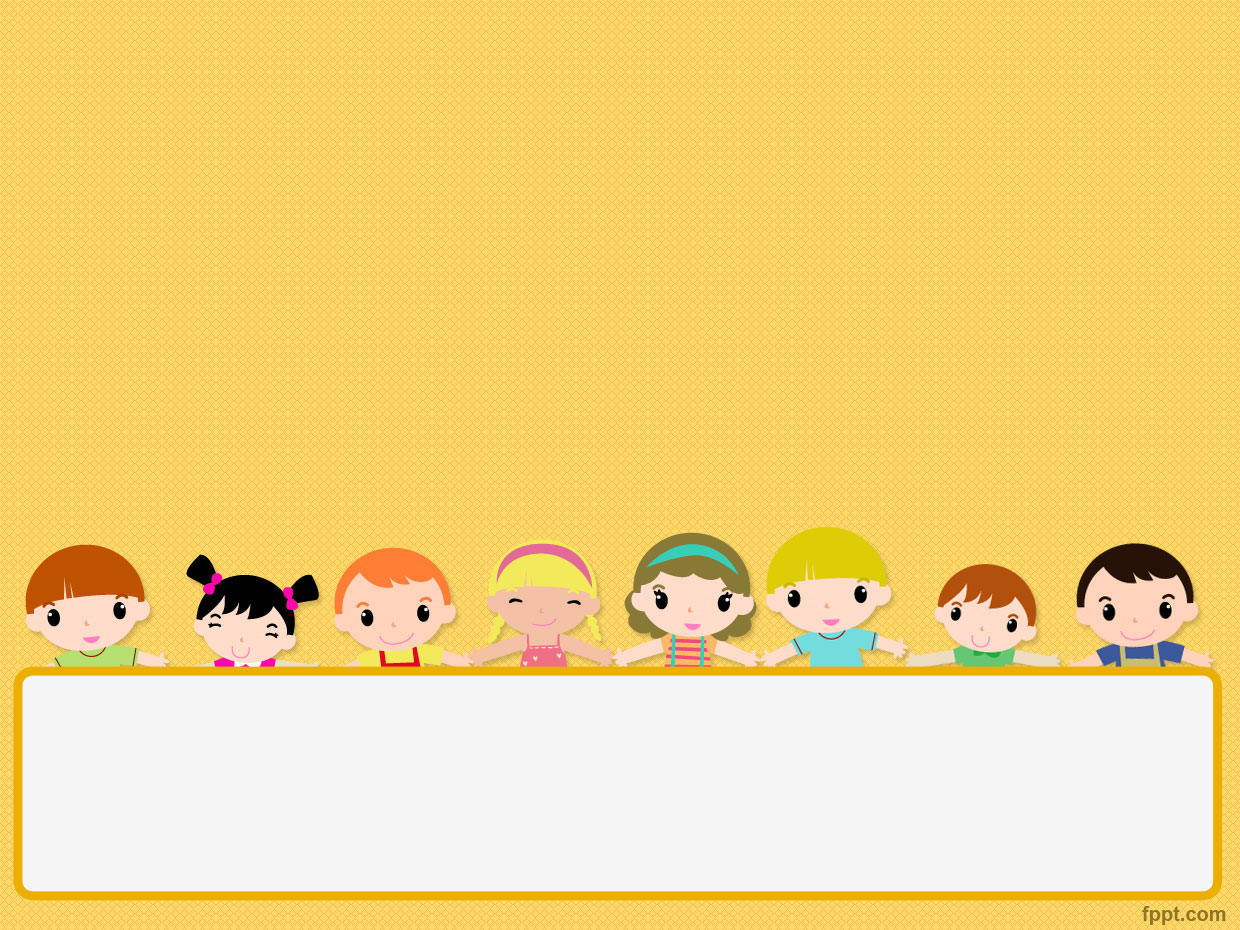 TOÁN
TIỀN VIỆT NAM
TOÁN
TIỀN VIỆT NAM
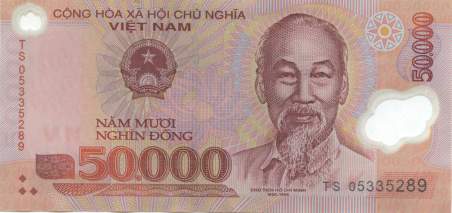 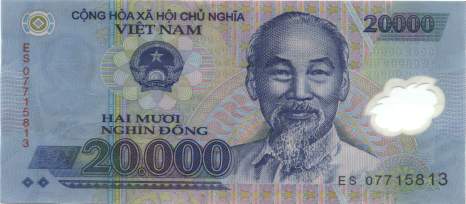 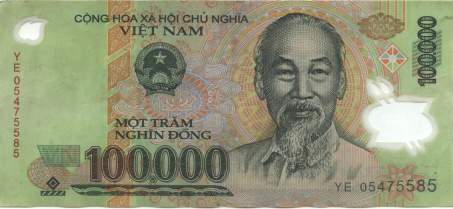 Quan sát mặt trước và mặt sau nêu các điểm giống nhau và khác nhau giữa các tờ giấy bạc.
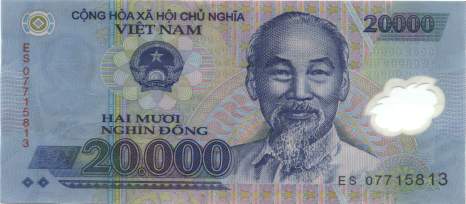 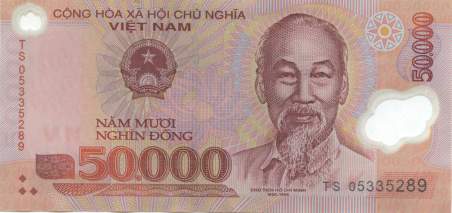 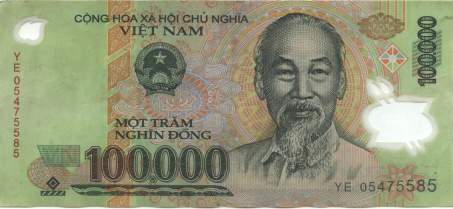 Quan sát mặt trước và mặt sau nêu các điểm giống nhau và khác nhau giữa  3  tờ giấy bạc về : 
Chất liệu 
 Màu sắc
 Kích thước 
Mệnh giá
Hình ảnh trang trí
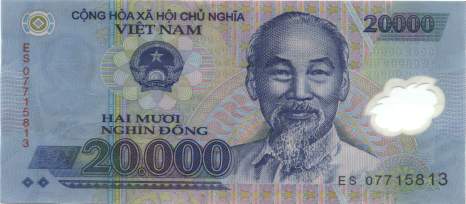 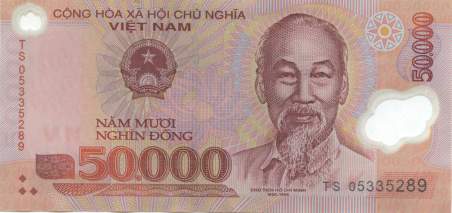 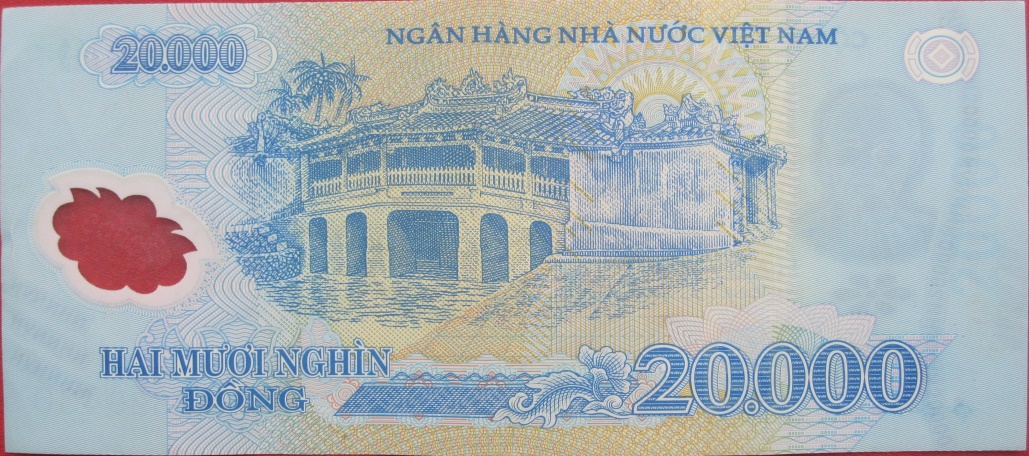 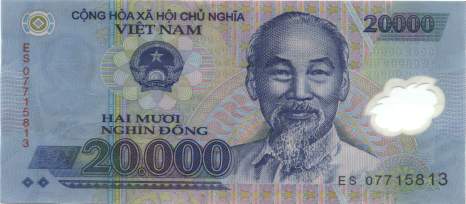 Ảnh
chân dung Bác Hồ
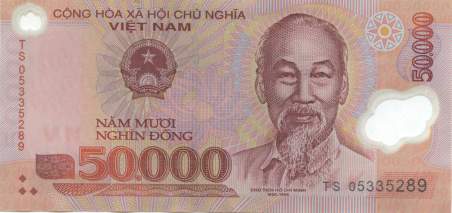 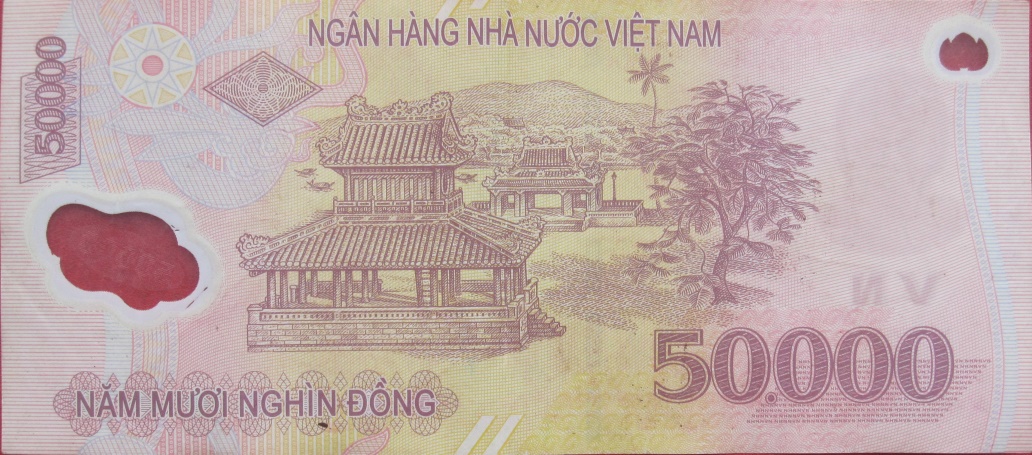 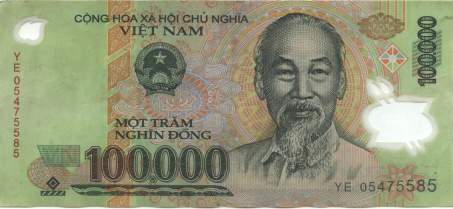 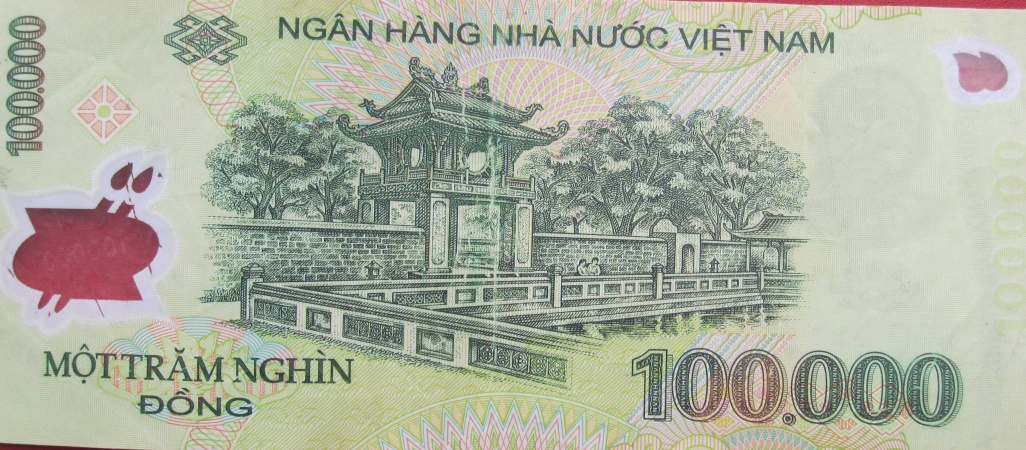 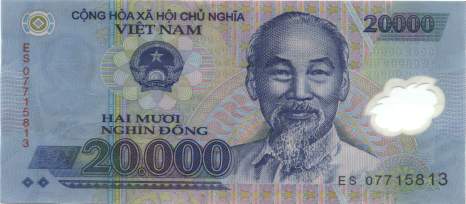 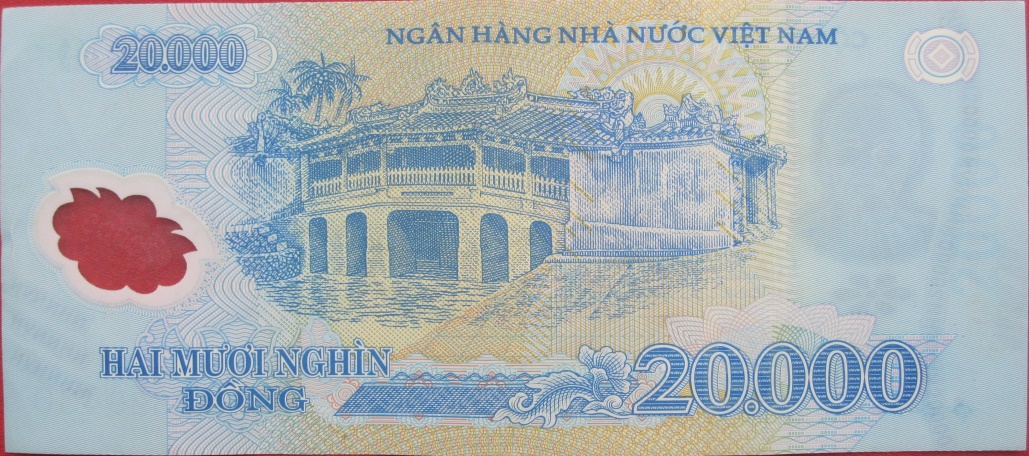 Quốc hiệu
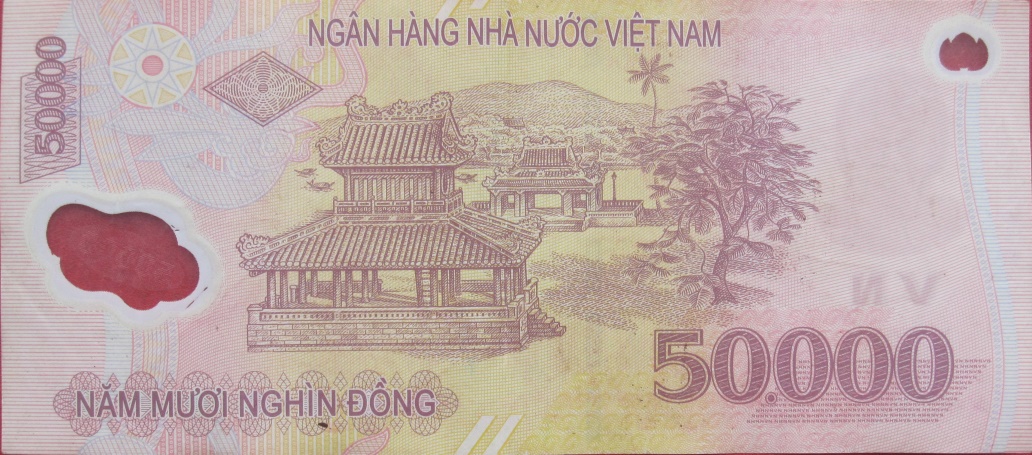 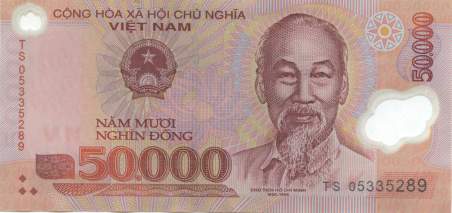 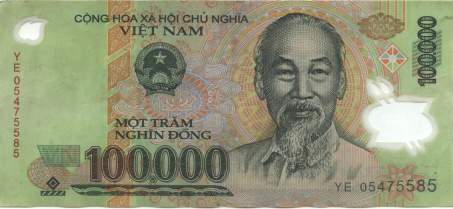 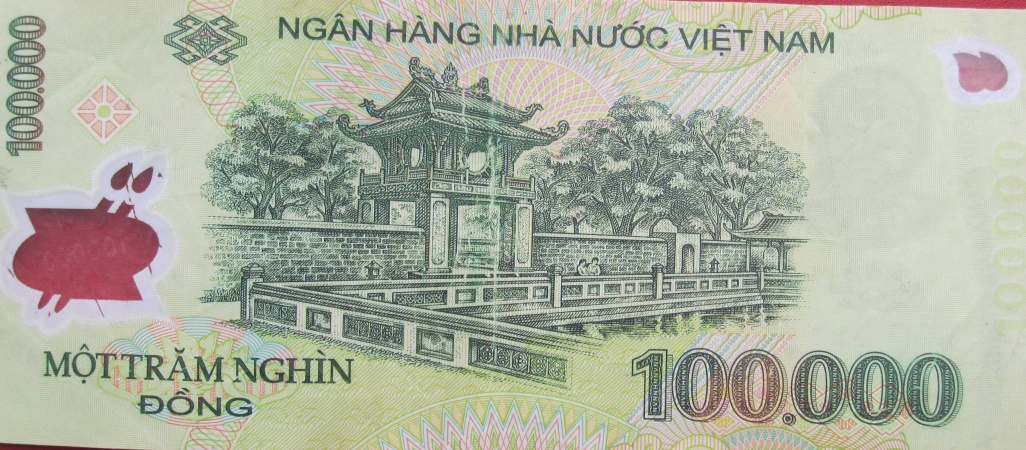 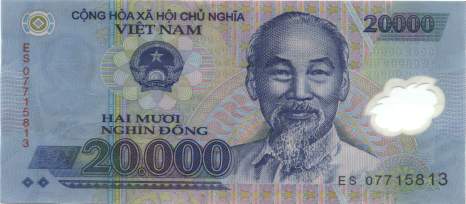 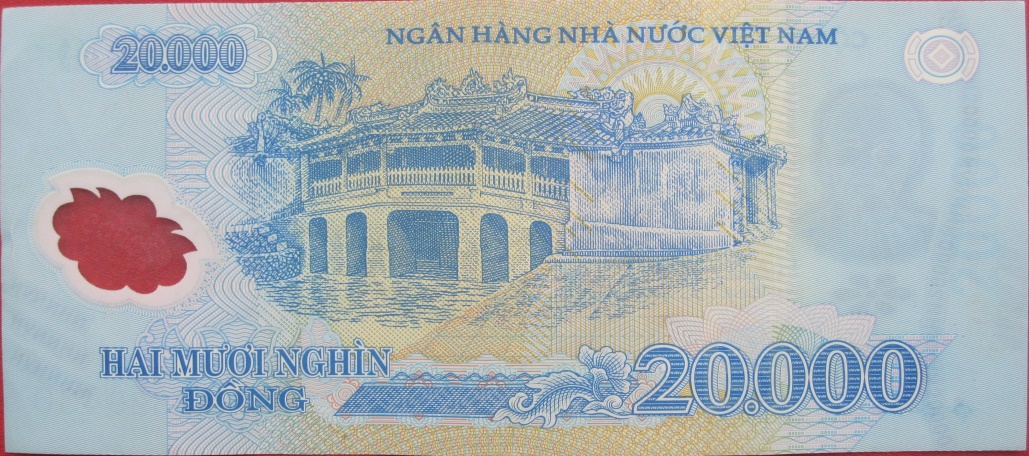 Quốc huy
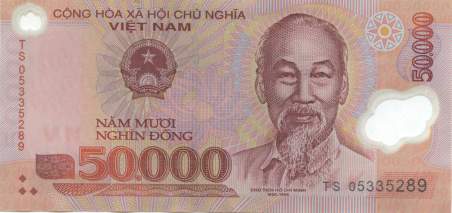 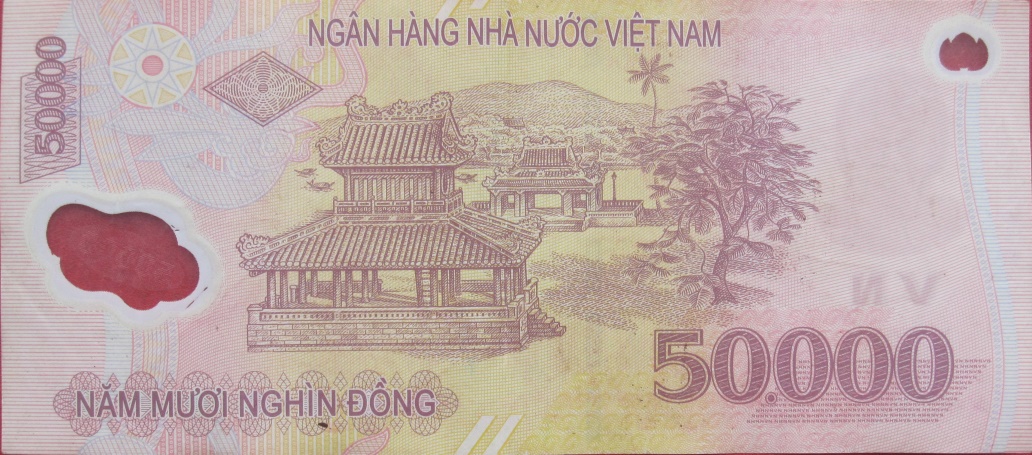 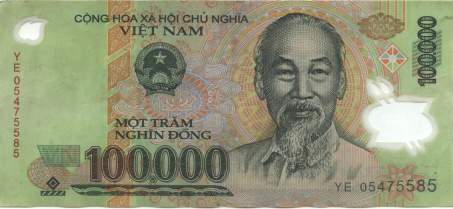 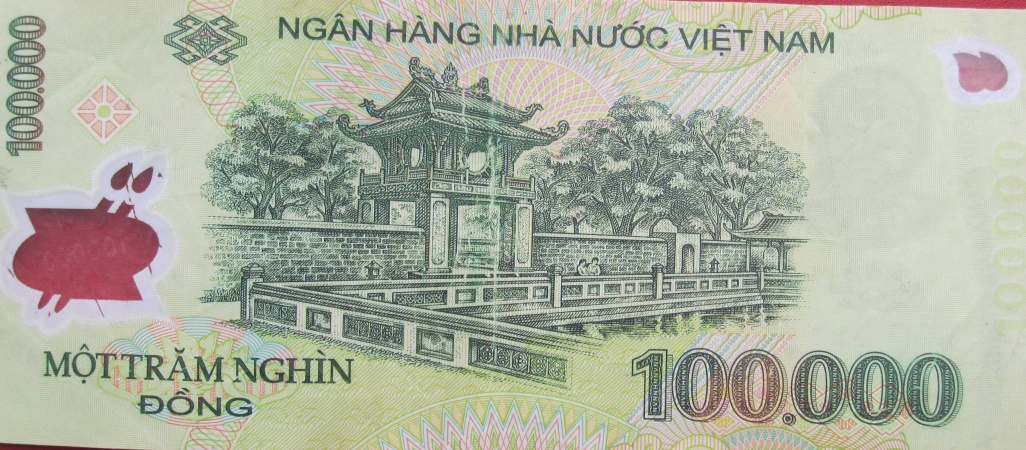 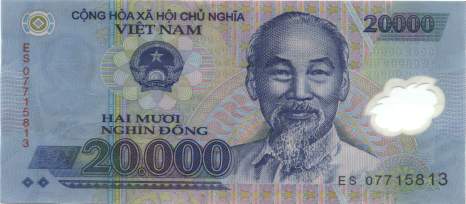 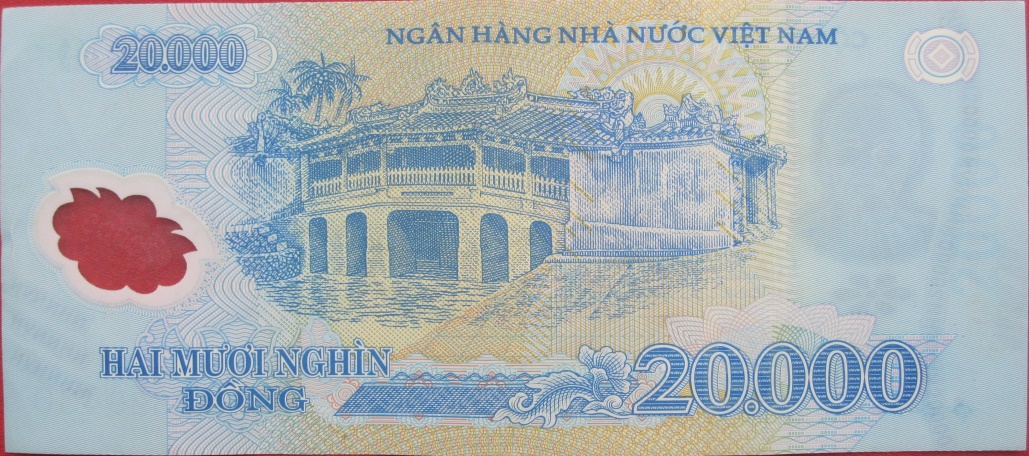 Nơi phát hành
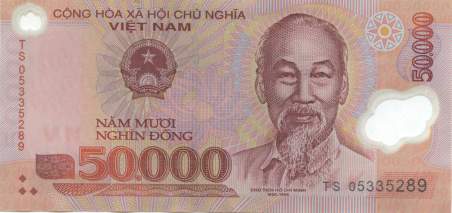 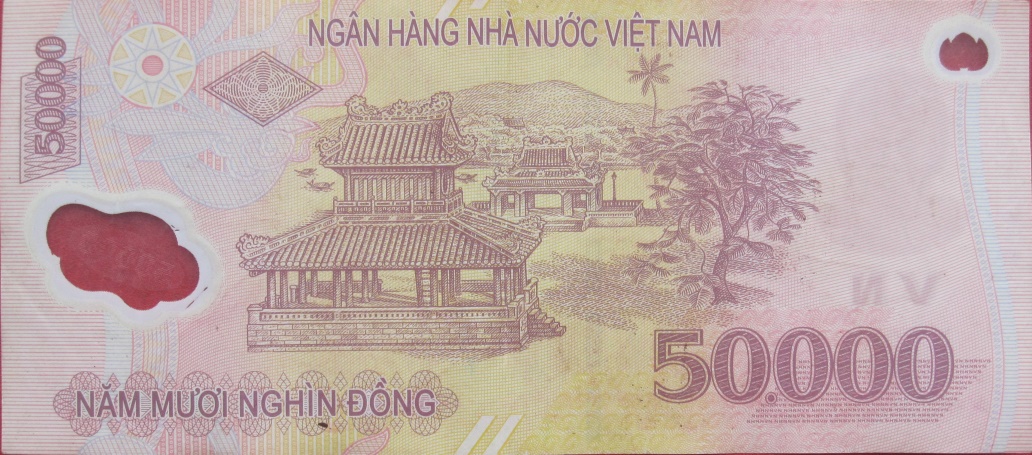 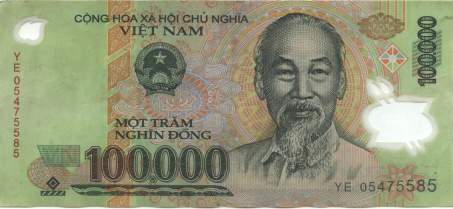 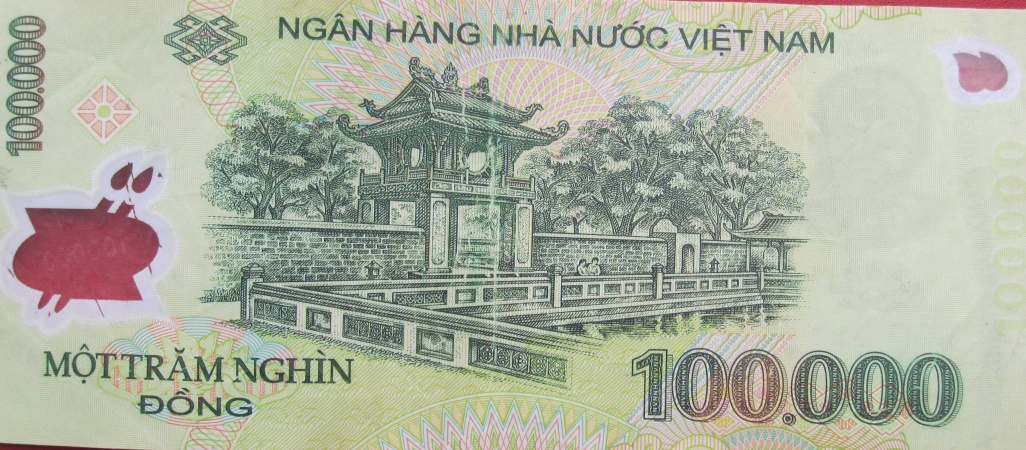 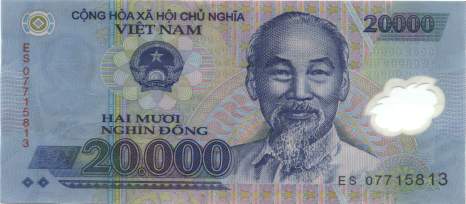 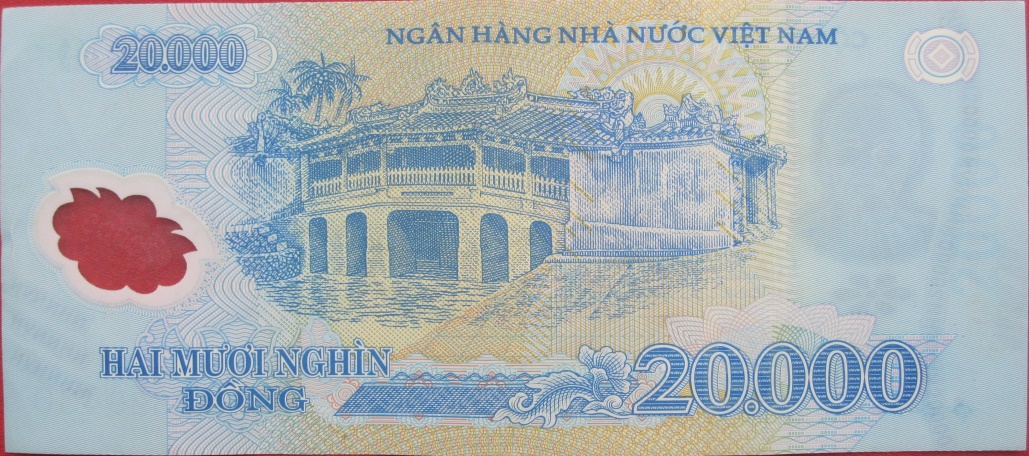 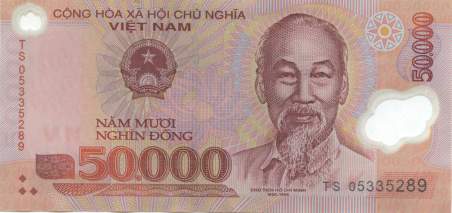 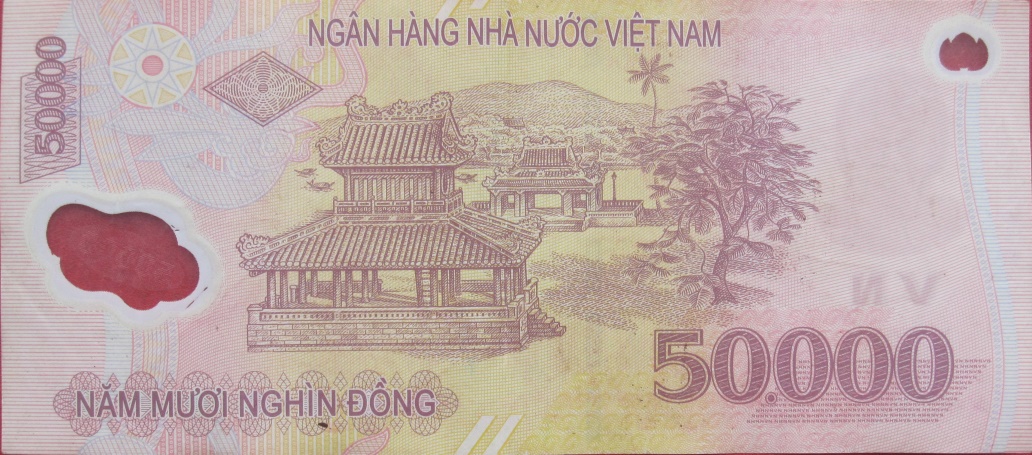 Mệnh giá
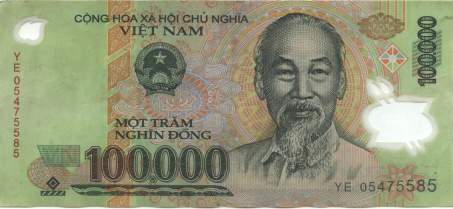 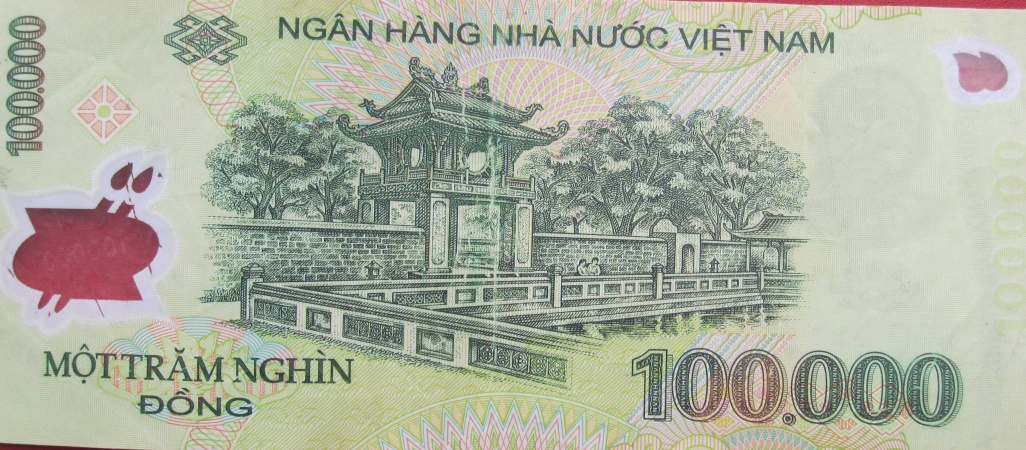 Kích thước
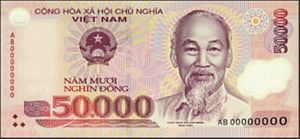 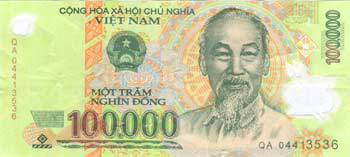 Màu sắc
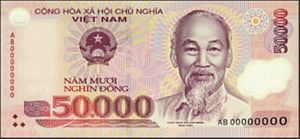 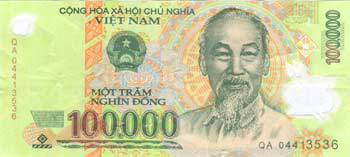 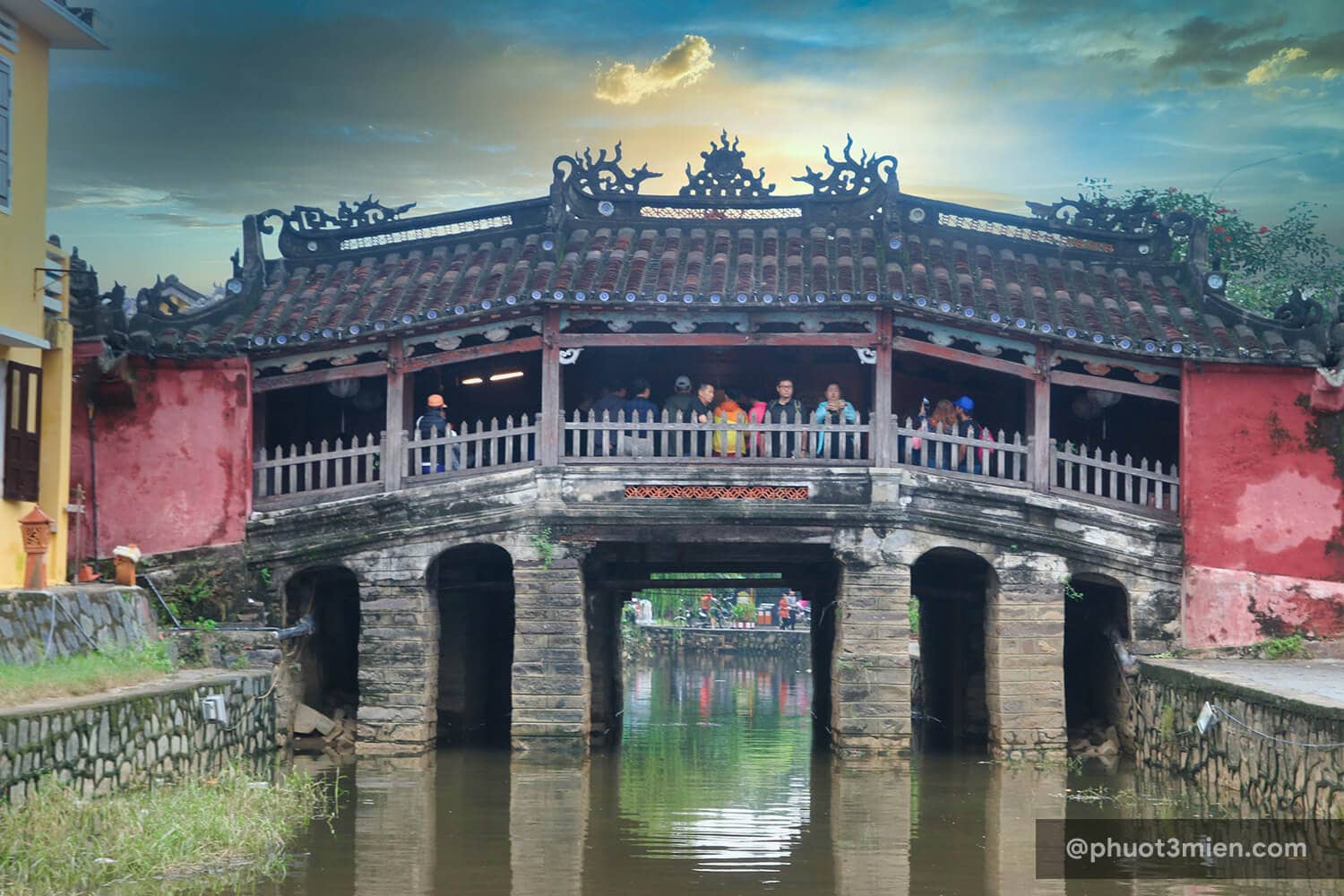 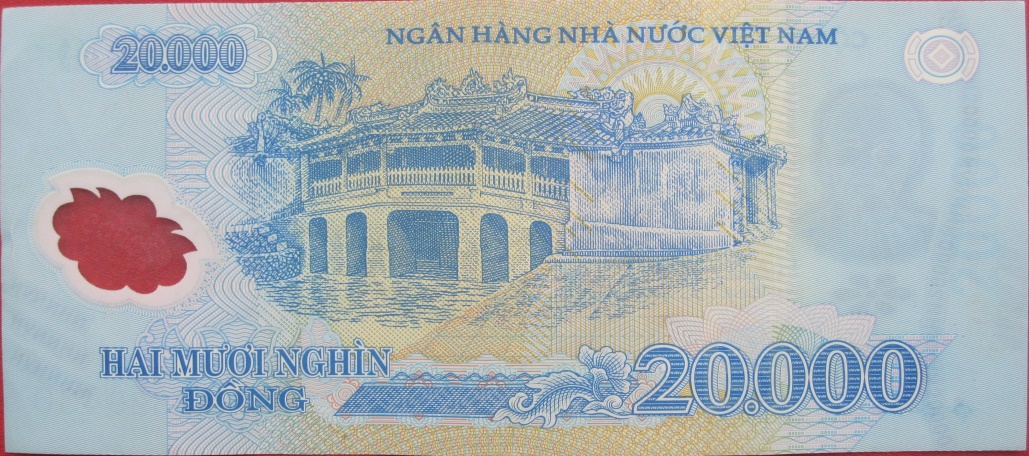 Chùa Cầu – Hội An
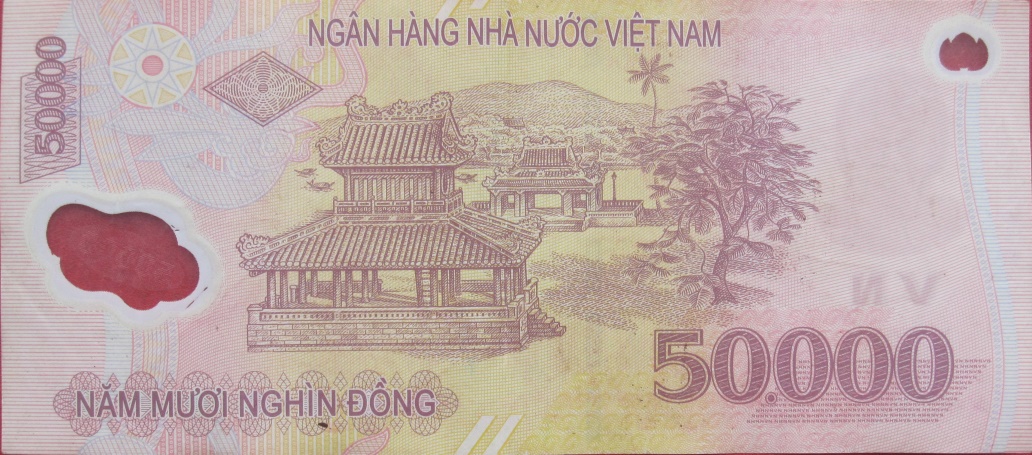 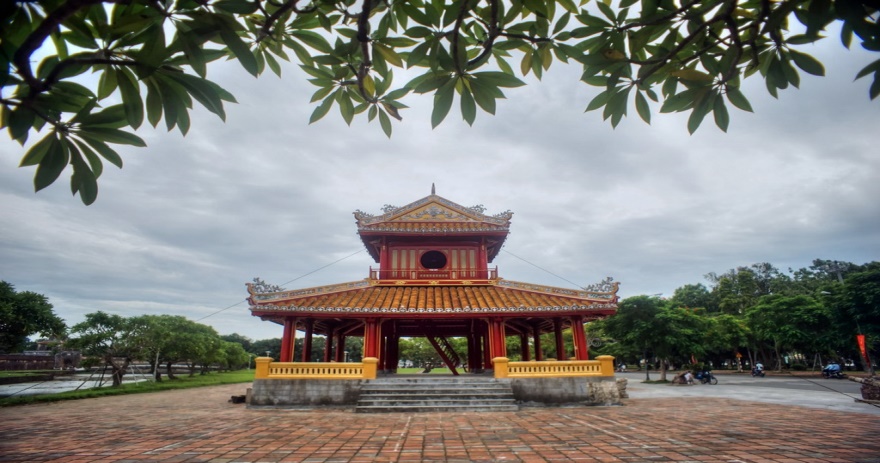 Phu Văn Lâu
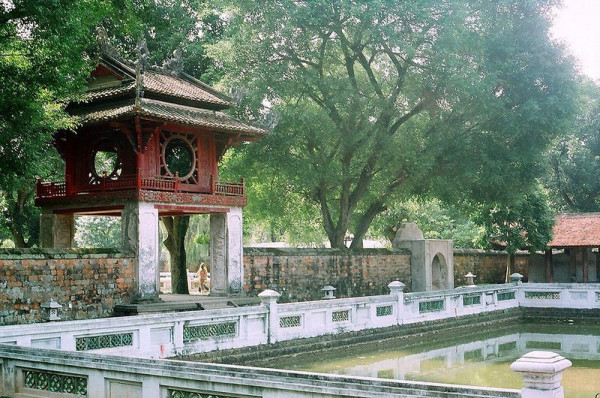 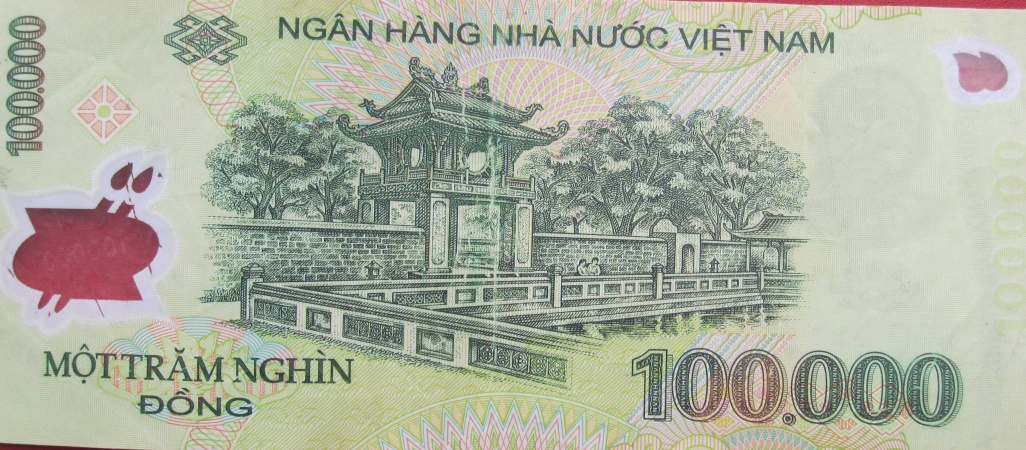 Văn miếu Quốc tử Giám
TIỀN VIỆT NAM
Chân dung Bác Hồ
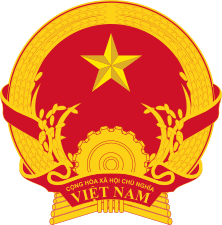 Quốc huy
Giống nhau
Quốc hiệu
CỘNG HÒA XÃ HỘI CHỦ NGHĨA VIỆT NAM
Nơi phát hành
NGÂN HÀNG NHÀ NƯỚC 
VIỆT NAM
polymer
Chất liệu
TIỀN VIỆT NAM
Mệnh giá
Kích thước
Khác nhau
20 000: Màu xanh nước biển
50 000: màu hồng
100 000: Màu xanh lá cây
Màu sắc
Hình ảnh
* Khác nhau:
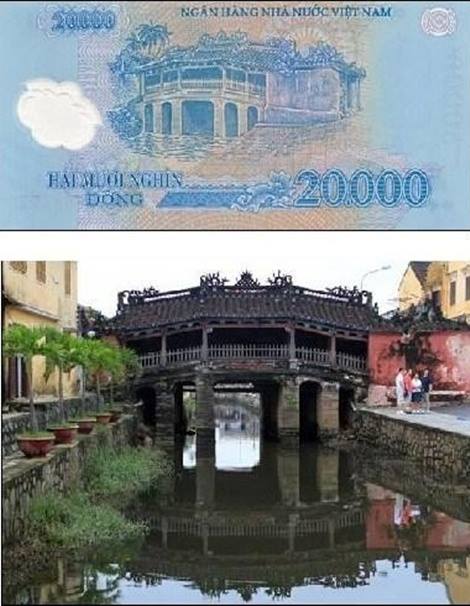 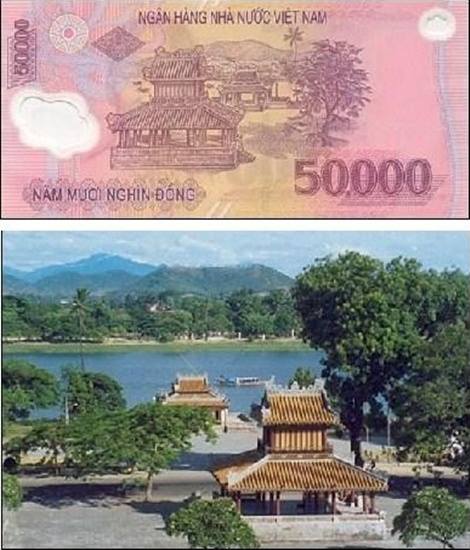 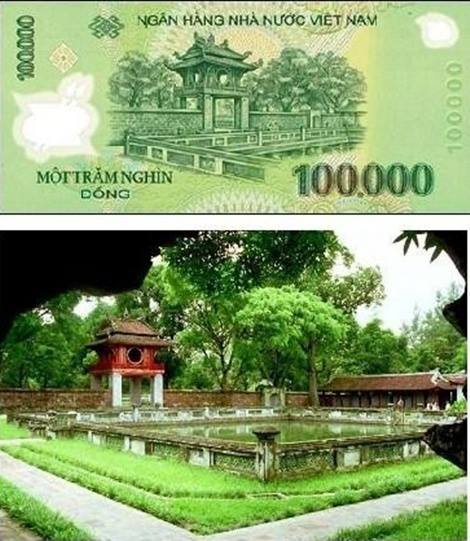 Văn miếu 
Quốc Tử Giám  Hà Nội
màu xanh lá cây
Nghênh Lương Đình  Phu Văn Lâu - Huế
màu hồng
Chùa Cầu – Hội An
màu xanh nước biển.
TOÁN TIỀN VIỆT NAM
Kết luận :

1/ Các tờ giấy bạc trên có trị giá là hai mươi nghìn đồng , năm mươi nghìn đồng , một trăm nghìn đồng .

2/ Tờ hai mươi nghìn đồng có màu xanh nước biển.
    Tờ năm mươi nghìn đồng có màu hồng .
    Tờ một trăm nghìn đồng có màu xanh lá cây .
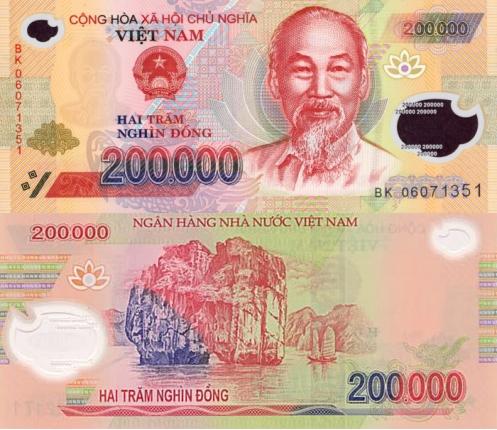 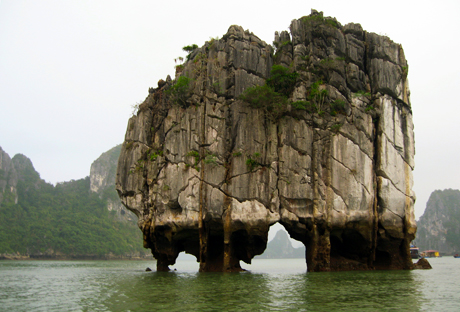 Trên tờ 200.000 đồng là hòn Đỉnh Hương thuộc Vịnh Hạ Long (Quảng Ninh).
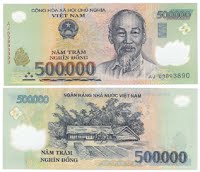 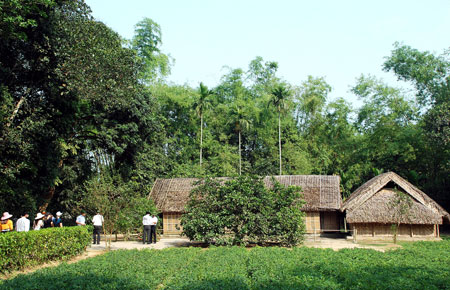 Tờ 500.000 đồng có hình ảnh ngôi nhà tranh 5 gian ở quê Bác Hồ tại Làng Sen, Nam Đàn, Nghệ An
Tiền Việt Nam
Giống
 nhau
Khác nhau
Chân 
Dung Bác Hồ
Quốc
 huy, quốc 
hiệu
Nơi 
phát 
hành
Chất 
liệu
Hình 
ảnh 
Trang
 trí
Mệnh 
giá
Kích 
thước
Màu 
sắc
Bài 1: Mỗi ví đựng bao nhiêu tiền?
a)
10 000 đồng
b)
10 000 đồng
20 000 đồng
10 000 đồng
20 000 đồng
50 000 đồng
20 000 đồng
c)
d)
20 000 đồng
50 000 đồng
10 000 đồng
2 000 đồng
10 000 đồng
2 000 đồng
10 000 đồng
500 đồng
e)
50 000 đồng
500 đồng
200 đồng
Bài 1: Mỗi bao lì xì đựng bao nhiêu tiền?
a)
b)
10 000 đồng
20 000 đồng
10 000 đồng
20 000 đồng
50 000 đồng     10 000 đồng
20 000 đồng
50 000 + 20 000 + 10 000 +10 000 = 90 000 (đồng)
20 000 + 20 000 + 10 000 = 50 000 (đồng)
c)
d)
20 000 đồng
50 000 đồng
10 000 đồng
2 000 đồng
10 000 đồng
2 000 đồng
10 000 đồng
500 đồng
50 000 + 20 000 + 10 000 + 10 000 = 90 000 (đồng)
10 000 + 2000 + 2000 +500 = 14 500 (đồng)
e)
50 000 đồng
500 đồng
50 000 + 500 + 200 = 50 700 (đồng)
200 đồng
2
Mẹ mua cho Lan một chiếc cặp sách giá 	15000 đồng và một bộ quần áo mùa hè giá 25000 đồng. Mẹ đưa cô bán hàng 50000 đồng. Hỏi cô bán hàng phải trả lại mẹ bao nhiêu tiền ?
Tóm tắt:		Cặp sách: 	15000 đồng
			Quần áo:	25000 đồng
			Đưa	:	50000 đồng
			Trả lại:	   ?      đồng
		Giải
Số tiền mẹ mua chiếc cặp và một bộ quần áo là :
	15 000 + 25 000 = 40 000 (đồng)
Cô bán hàng phải trả lại mẹ số tiền là :
	50 000 – 40 000 = 10 000 (đồng)
			Đáp số: 	10 000 đồng.
Bài 3: Mỗi cuốn vở giá 1200 đồng. Viết số tiền thích hợp vào ô trống trong bảng:
2400 đồng
3600 đồng
4800 đồng
Bài 4: Viết số thích hợp vào ô trống (theo mẫu):
2
1
1
1
2
1
3
1
1
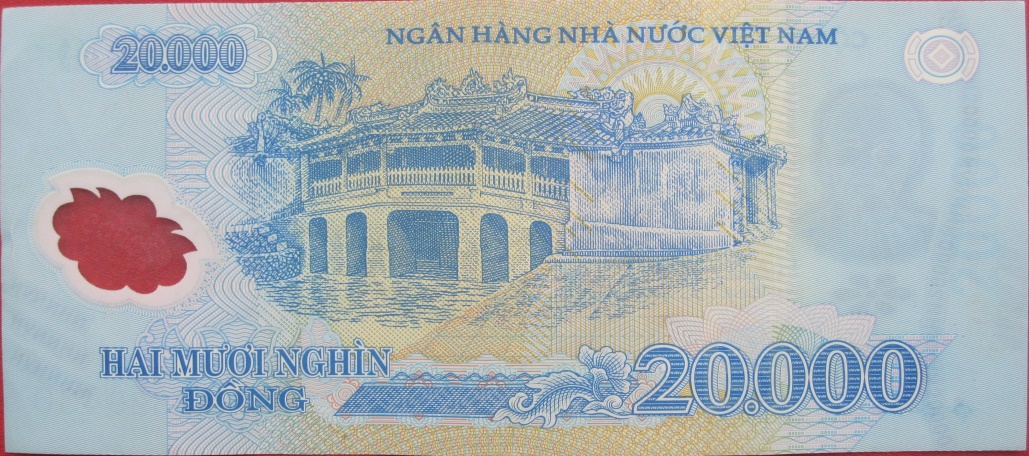 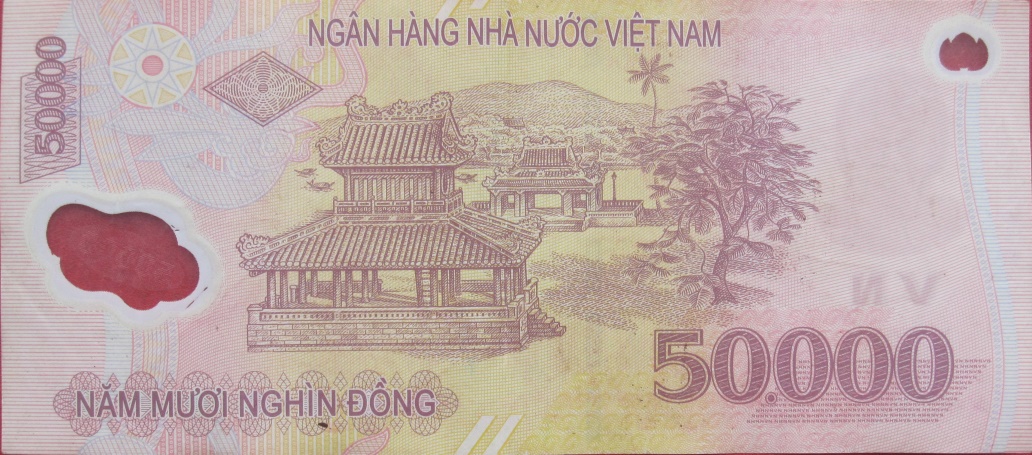 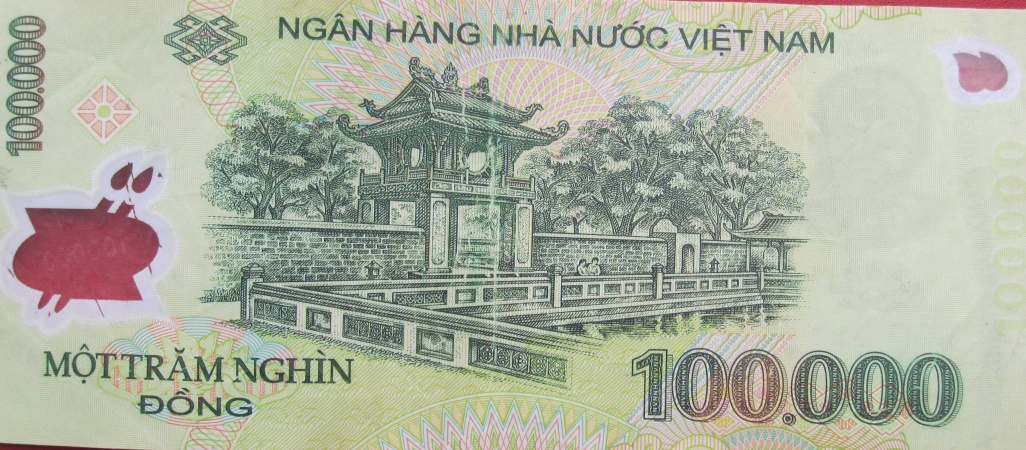 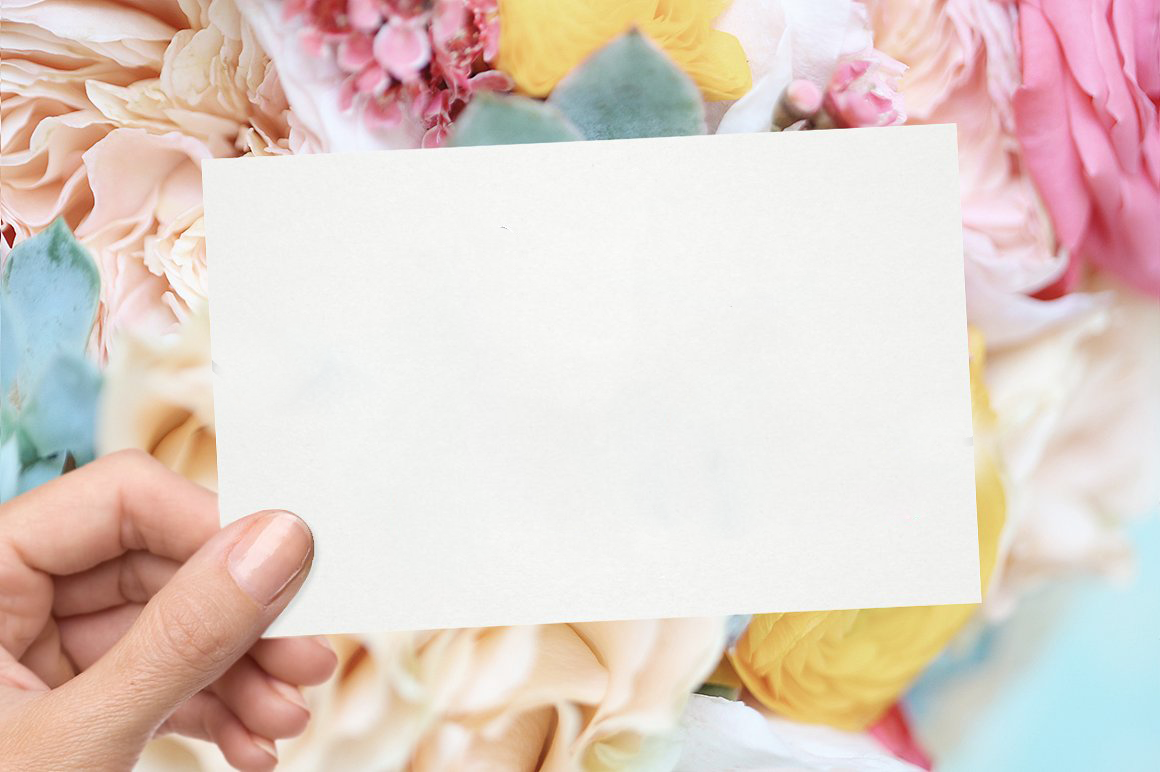 Cảm ơn các  thầy cô 
Và các em học sinh
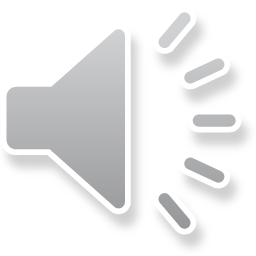 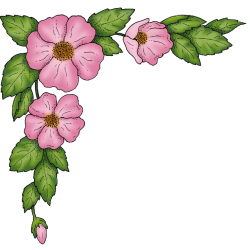 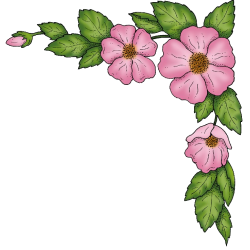 CHÀO CÁC EM !
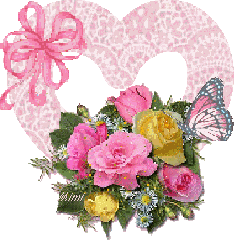 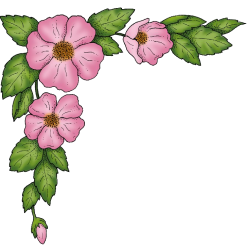 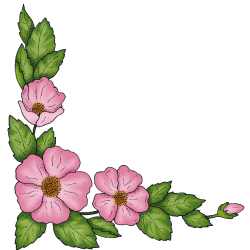 Bài 2: Viết số thích hợp vào ô trống (theo mẫu):
Bài 2: Viết số thích hợp vào ô trống (theo mẫu):
Bài 2: Viết số thích hợp vào ô trống (theo mẫu):
HOẠT ĐỘNG 3:
Đi CHỢ MUA SẮM
TOÁN
TIỀN VIỆT NAM
Qua bài học hôm nay giúp em biết được gì?
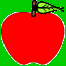 Nhận biết 3 tờ giấy bạc : 20 000đồng; 50 000đồng; 100 000đồng. Biết tính tiền, đổi tiền và biết vận dụng cách trao đổi tiền trong việc mua bán .
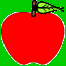 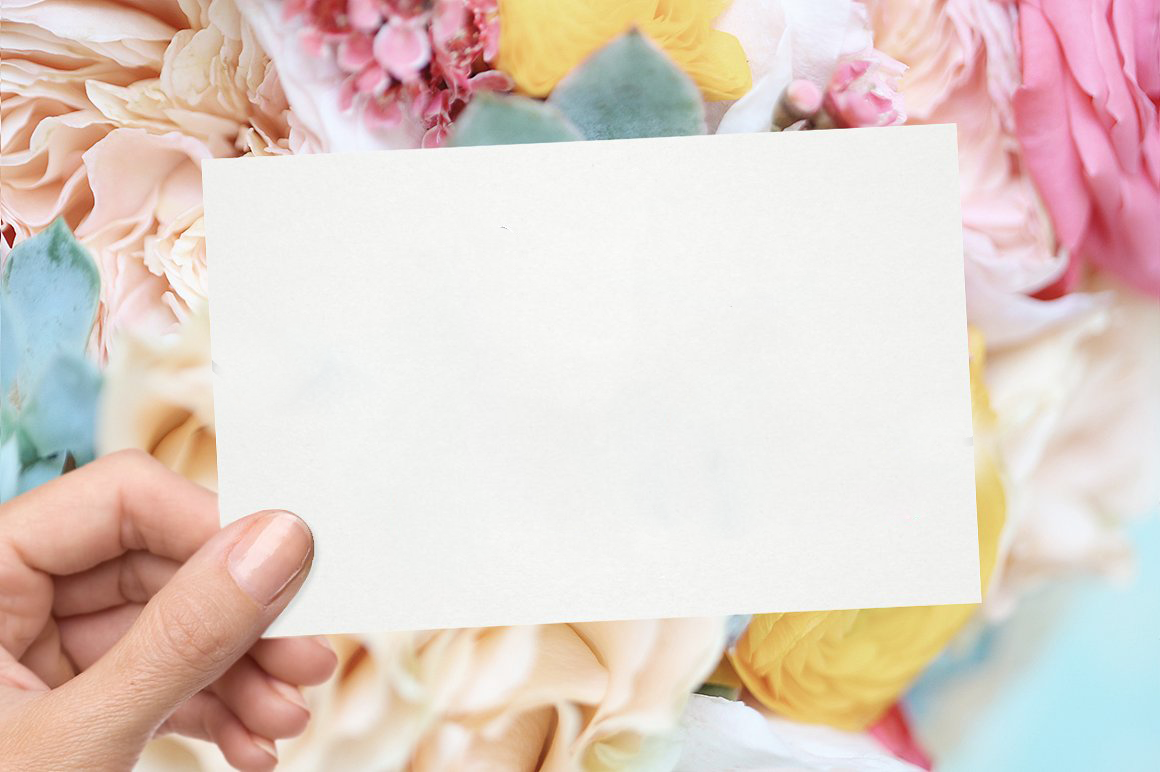 Cảm ơn các  thầy cô 
Và các em học sinh
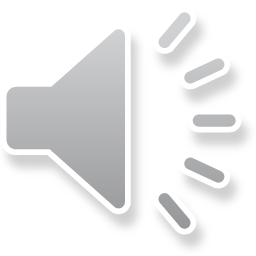 TRÒ CHƠI: MUA SẮM
Bài 3: Em mua một tập giấy kiểm tra giá 
15 000 đồng và một quyển truyện giá 25 000 đồng. Em đưa chị bán hàng 50 000 đồng. Hỏi chị bán hàng phải trả lại em bao nhiêu tiền ?
TOÁN
TIỀN VIỆT NAM
Qua bài học hôm nay giúp em biết được gì?
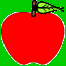 Nhận biết 3 tờ giấy bạc : 20 000đồng; 50 000đồng; 100 000đồng. Biết tính tiền, đổi tiền và biết vận dụng cách trao đổi tiền trong việc mua bán .
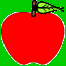 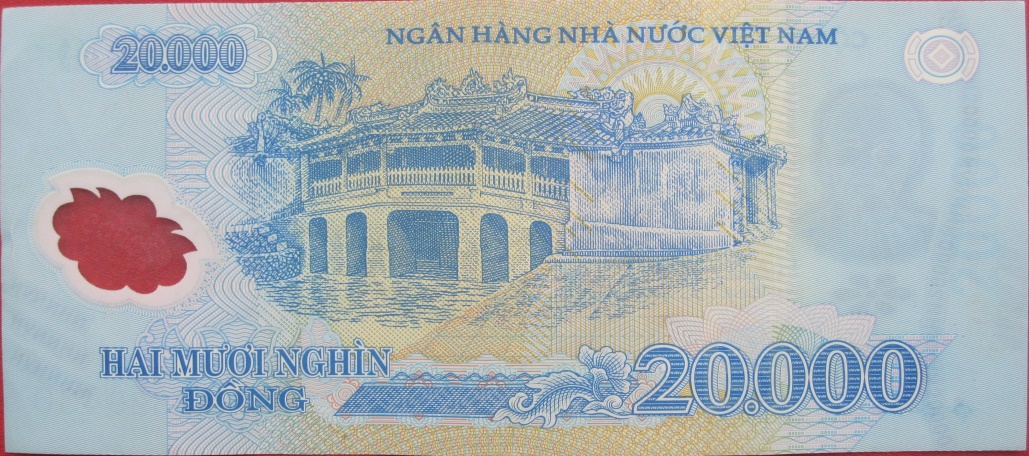 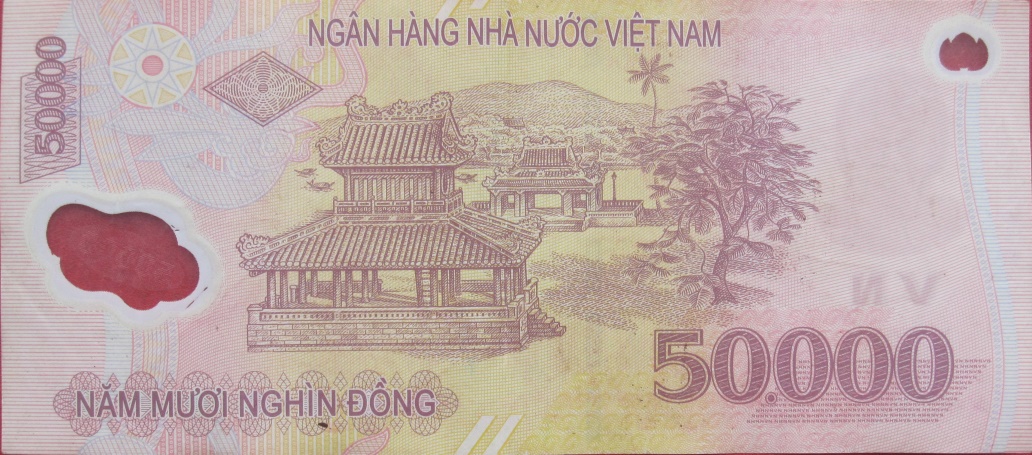 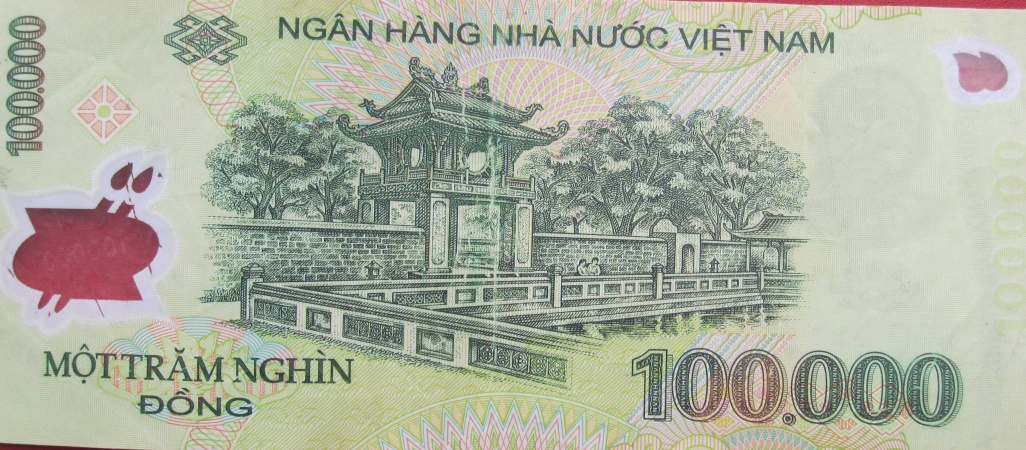 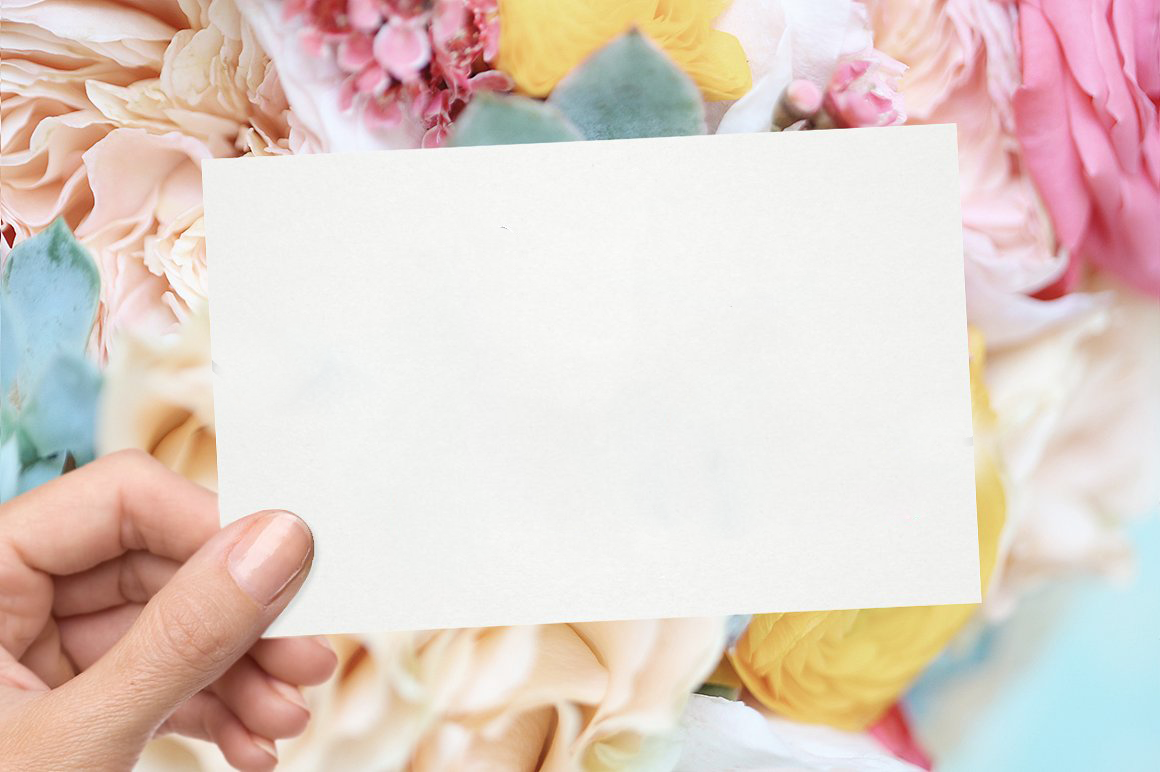 Cảm ơn các  thầy cô 
Và các em học sinh
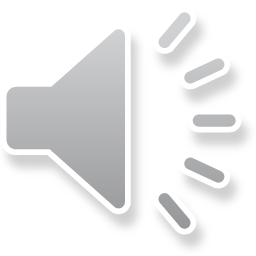 Quan sát mặt trước và mặt sau nêu các điểm giống nhau và khác nhau giữa  3  tờ giấy bạc về : 
Chất liệu 
- Màu 
- Kích thước 
-Mệnh giá
-Hình ảnh trang trí
Quan sát mặt trước và mặt sau nêu các điểm giống nhau và khác nhau giữa các tờ giấy bạc.
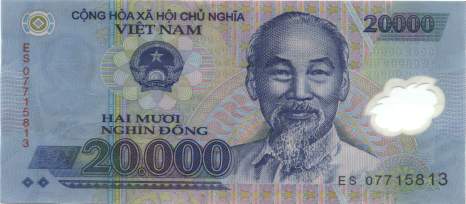 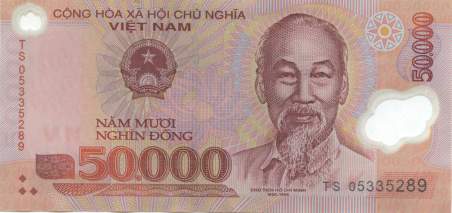 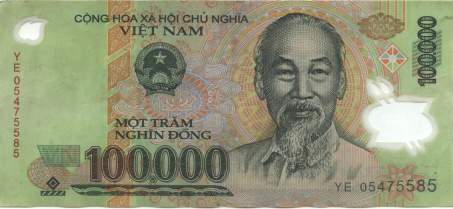 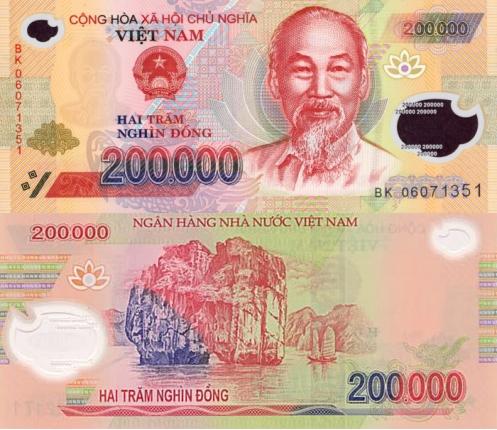 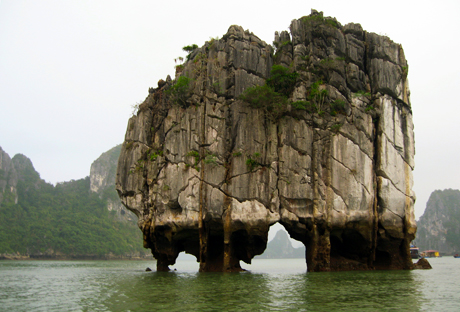 Trên tờ 200.000 đồng là hòn Đỉnh Hương thuộc Vịnh Hạ Long (Quảng Ninh). Phiến đá có hình một lư hương khổng lồ đứng giữa biển khơi như một vật thiêng cúng tế trời đất.
Sự giống nhau và khác nhau của các tờ giấy bạc
* Giống nhau:
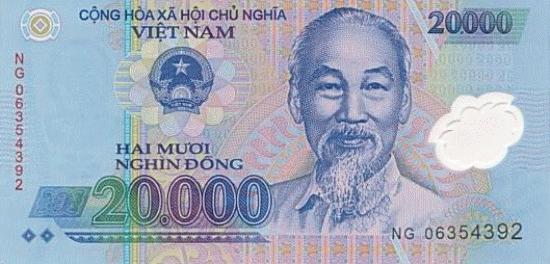 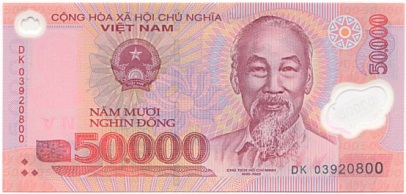 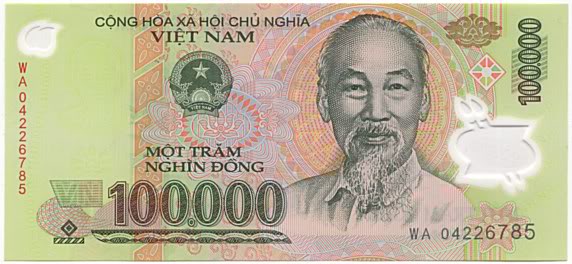 Mặt trước đều có dòng chữ Cộng hòa xã hội chủ nghĩa Việt Nam, có quốc huy, có chân dung Bác Hồ, có mệnh giá của tờ giấy bạc, có số seri.
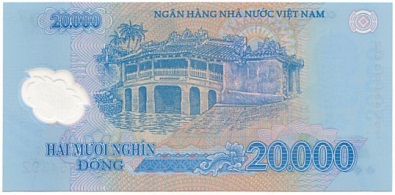 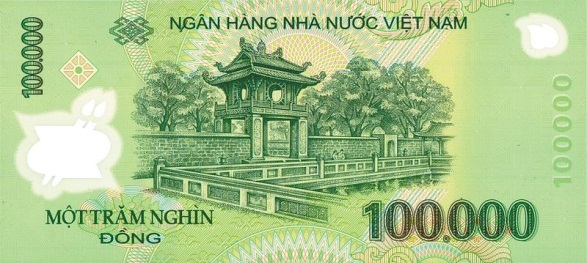 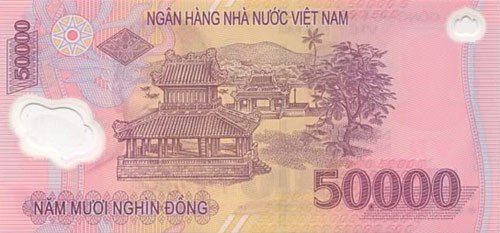 Mặt sau có dòng chữ Ngân hàng Nhà nước Việt Nam.
Bài 4: Viết số thích hợp vào ô trống (theo mẫu):